স্বাগতম
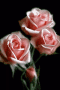 পরিচিতি
শিক্ষক
পাঠ
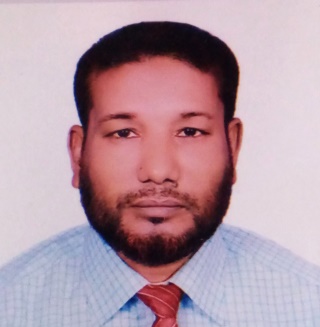 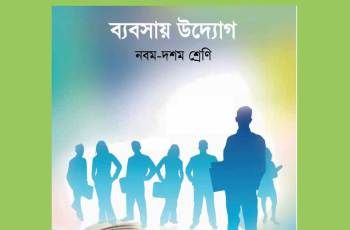 মোঃ মাইনুল ইসলাম সরকার
সিনিয়রঃ শিক্ষক
মাঝিড়া মডেল উচ্চ বিদ্যালয়
মাঝিড়া,শাজাহানপুর-বগুড়া।
কলঃ০১৭২৪৬২৩৬৮৪
Email:mainul70sarka@gmail.com
শ্রেণিঃদশম
বিষয়ঃ ব্যবসায় উদ্যোগ
অধ্যায়ঃ ষষ্ট
পাঠঃ ব্যবসায় পরিকল্পনা
সময়ঃ ৪৫ মিনিট
তারিখ-২৭-১০-২০২০
এসো একটি ভিডিও দেখি
আজকের পাঠ
ব্যবসায় পরিকল্পনা
শিখন ফল
এই পাঠ শেষে আমরা-
*ব্যবসায় পরিকল্পনার ধারণা ও গুরুত্ব ব্যাখ্যা করতে পারব।
*ব্যবসায় প্রকল্প প্রণয়নের প্রক্রিয়া ব্যাখ্যা করতে পারবে।
*প্রকল্প প্রণয়নের ধাপগুলো বর্ণ্না করতে পারবে।
*প্রকল্প পরিকল্পনার কাঠামো ছক তৈরি করতে পারবে।
*আত্ব-বিশ্লষণের ধারণা ও প্রয়োজনীয়তাব্যাখ্যা করতে পারবে।
*আত্ব-বিশ্লেষণ পদ্ধতিটি ধারাবাহিকভাবে বর্ণা করতে পারবে।
ব্যবসায় পরিকল্পনার ধারণা ও গুরুত্ব
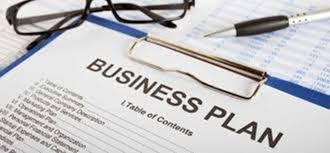 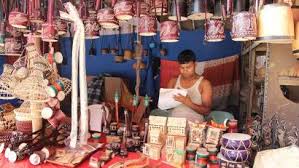 ব্যবসায় পরিকল্পনার ধারণা ও গুরুত্ব
ভবিষ্যতে কোন কাজ কীভাবে করতে হবে তার সুনির্দিষ্ট দিকনির্দেষনা হলো পরিকল্পনা।এটি হলো ব্যবসায়ের ভবিষ্যৎ কার্যক্রমের প্রতিচ্ছবি মূল্ধন সংগ্রহ ও বিনিয়োগ,সরকারি-সুযোগ সুবিধার সদ্ব্যবহার একটি সুষ্ঠ পরিকল্পনা সহায়তা করে 
উদ্যোক্তার কাছে এটি হলো দিকনির্দেশক দলিল,যা তাকে সঠিক সিদ্ধান্ত নিতে সহায়তা করে।
ব্যবসায়  প্রকল্প প্রণয়নের প্রক্রিয়ায় ব্যাখ্যা
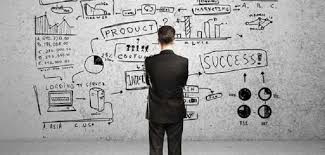 ব্যবসায়  প্রকল্প প্রণয়নের প্রক্রিয়ায় ব্যাখ্যঃ
প্রকল্প হচ্ছে কোনো একটি নির্দিষ্ট সময়ের মধ্যে নির্দিষ্ট লক্ষ্য বাস্তবায়নের পরিকল্পিত ও সুচিন্তিত কর্ম্পদ্ধতি। প্রকল্প একটি নির্দিষ্ট সময়ে সুরু হয়ে পূর্বনির্ধারিত সময় অনুযায়ী শেষ হয়।     ব্যবসায় প্রকল্প প্রণয়নের ক্ষেত্রে প্রথমে একাধিক ধারণা চিহ্নিত করা হয়। তারপর ধারাণাগুলো মূল্যায়ন করে একটিকে নির্বাচন করা হয়।
প্রকল্প প্রণয়নের ধাপ বর্ণ্না
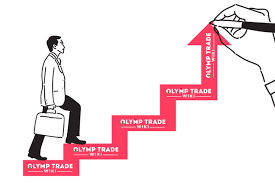 প্রকল্প প্রণয়নের ধাপ বর্ণ্নাঃ
প্রকল্প প্রণয়নের ক্ষেত্রে সর্বপ্রথম উদ্যোক্তার শখ বা আগ্রহ আছে এমিন পণ্য। তার বাজার চাহিদা,চাহিদা-অসুবিধাসমুহ প্রভৃতির দিকে লক্ষ রেখে ধারণা চিহ্নিত করতে হয়।এরপর ম্যক্রোস্ক্রিনিং-এর মাধ্যমে চিহ্নিত ধারাগুলো মূল্যায়ন করে একটি প্রকল্প নির্বাচন করা হয়।সবশেষে তথ্যগুলোর ওপর ভিত্তি করে একটি প্রতিবেদন তৈরি করা হয়।
প্রকল্প প্রণয়নের কাঠামো চক তৈরি  করা
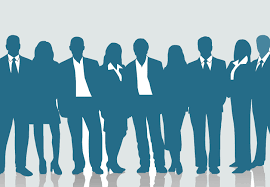 প্রকল্প প্রণয়নের কাঠামো চক তৈরি  করাঃ
প্রকল্প প্রণ্যনের কাঠামো তৈরিতে উদ্যোক্তাকে কিছু গাইড লাইন অনুসরণ করতে হয়। পরিকল্পনা সংক্ষিপ্ত এবং তেকনি-ক্যাল শ্বব্দ বর্জিত হওয়া উচিত।দক্ষ ও পরিচিত ব্যক্তিদের নিয়ে ব্যবস্থাপনা দল গঠন এবং তাদের পরামার্শ নিয়ে পরিকল্পনা তোরি করতে হবে। বাস্তবসম্মত উৎপাদনের পরিমাণের ওপর  ভিত্তি করে বিক্রয়ের পরিমাণ এবং স্পষ্ট তথ্যের আলোকে ব্যবসায় পরিকল্পনা তৈরি করতে হবে।
আত্ন-বিশ্লেষণের ধারণা ও প্র্যোজনীয়তা ব্যাখ্যা
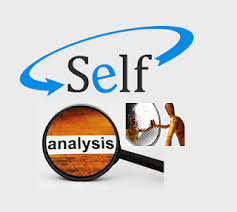 আত্ন-বিশ্লেষণের ধারণা ও প্র্যোজনীয়তা ব্যাখ্যাঃ
যেকোন ব্যক্তি ব্যবসায় শুরু করার আগে তার ব্যবসায় করার  সক্ষমতা আছে কিনাতা যাচাই করা প্রয়োজন। নিজের যোগ্যতা ও সক্ষমতা যাচাইয়ের উপায়ই হলো আত্নবিশ্লেষণ।এর মাধ্যমে ব্যক্তির ব্যবসায় সাফল্যলাভ বা অকৃকার্য হওয়ার ঝুঁকি কতটুক তা সম্পর্কে ধারণা পাওয়া যায়।
আত্ন-বিশ্লেষণ পদ্ধতির বর্ণ্না
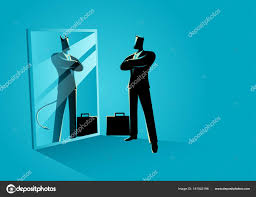 আত্ন-বিশ্লেষণ পদ্ধতির বর্ণ্নাঃ 
আত্ন-বিশ্লেষণের ক্ষেত্রে একজন উদ্যোক্তাকে নিজের যোগ্য- তা শারীরিক সুস্থতা, দূর্বলতা, মূল্ধন যোগানের সামর্থ্য,ইচ্ছা শক্তি প্রভৃতি বিষয় সম্পর্কিত কিছু প্রশ্নের উত্তর দিতে হয়। প্রত্যেক হাবোধক উত্তরের জন্য ১ নম্বর নাবোধক উতরের জন্য ০ নম্বর পাওয়া যায়।মোট নম্বরকে ৩ টি ব্যপ্তিতে ভাগ করা হয়। তারপর উদ্যোক্তার প্রাপ্ত নম্বর অনুযায়ী যাচাই করা হয় তার অবস্থান কোথায়।
একক কাজ
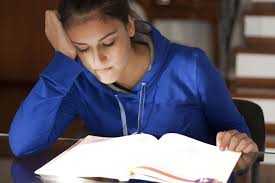 ১। প্রকল্প নির্বাচন কিসের ওপর নির্ভর করে ?
২। আত্ন-বিশ্লেষণ কী ?
দলীয় কাজ
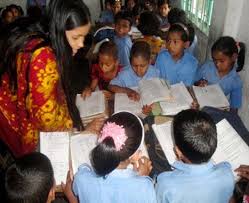 ১। প্রকল্প নির্বাচনে জনসংখ্যাকে গুরুত্বপূর্ণ প্রভাবক বলা হয় 
    কেন ? ব্যাখ্যা করো।
২।পরি কল্পনা কীভাবে ব্যবসায় গ্রহণে সহায়তা করে ? ব্যাখ্যা
    করো।
মূল্যায়ন
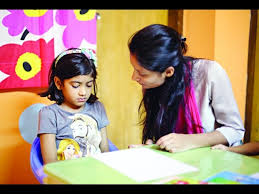 প্রকল্প হতে পারে-
i, পুরাতন ব্যবসায়ের সম্প্রসারণ
ii, মুনাফা সর্বাধিকরণ
iii. সম্পূর্ণ নতুন বিনিয়োগ
নিচের কোনটি সঠিক ?
ii, ও  iii
i, ও   ii,
i, ও    iii
i, ii, ও   iii.
ক
খ
গ
ঘ
বাড়ির কাজ
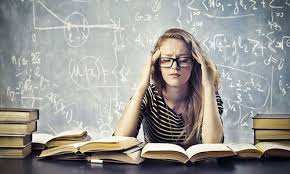 প্রকল্প নির্বাচনের সময় অর্থনৈতিক পরিবেশ বিবেচনায় আনলে ব্যবসায় সফলতা আসবে,উক্তিটি মূল্যায়ন করো।
ধন্যবাদ
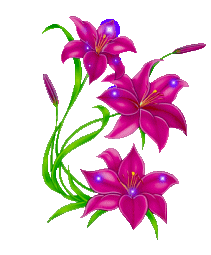